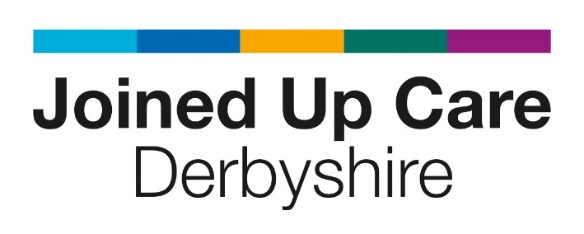 Engagement and Communication Plan
Proposal to XXXXX
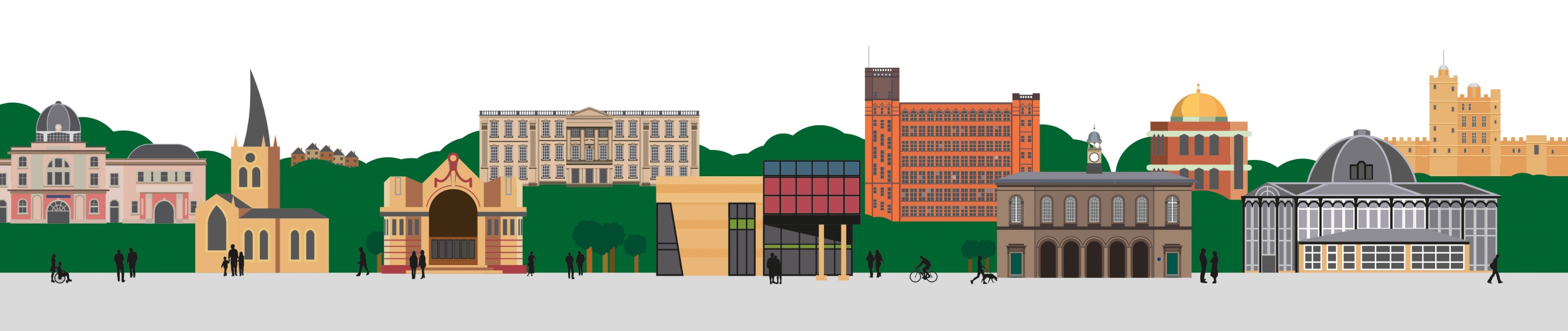 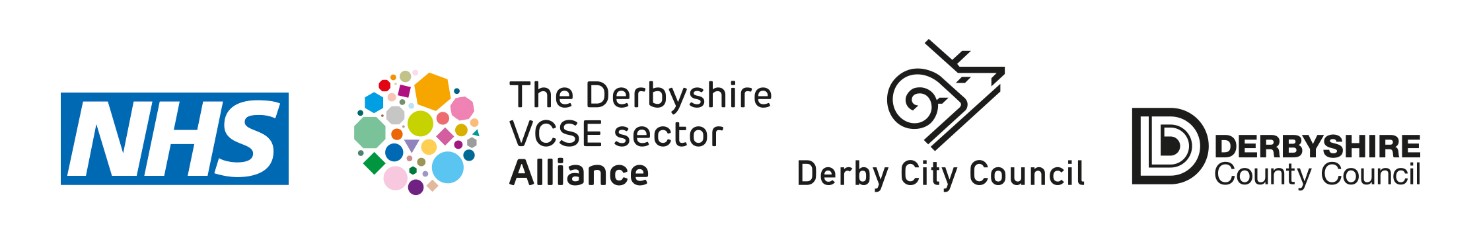 Background and Proposal
Impacts of the Potential
Key Stakeholders
Engagement Steps
To write an “Overview Document” which will cover the following:
What is being proposed
Why it is being proposed
What this means to patients
FAQs
How to get involved (engagement activities)
How to raise questions and concerns, and give general feedback
Engagement Activities
To do a face-to-face engagement session at each practice site.

To do online engagement sessions. 

Practice webpages – to have specific areas for people to read Overview Document, FAQs and information on how to leave feedback.

Information at practices – Overview Document and comment box, and details on how to leave feedback.

Email address that people can contact or leave feedback, and a general telephone number if preferred.
Patient Participation Group (PPG) Involvement
Communicating Engagement Activities
Communicate with patients via text and write to all patients who do not have a mobile contact number, directing them to sources of information (website or within the practice)  
Letters via email or physical letters, to patients 
Practice websites  
Social media platforms 
Provide an email address for all patient queries and a general telephone number if preferred  
Have an Accessibility Statement on each comms message with the number and email address to contact if needing support or translations.
Communications Plan
Considerations of access to information and engagement activities
Feedback
To collect all feedback and demonstrate that feedback has been considered, acted on or mitigated.   
To complete a summary of feedback report.
Contact Details
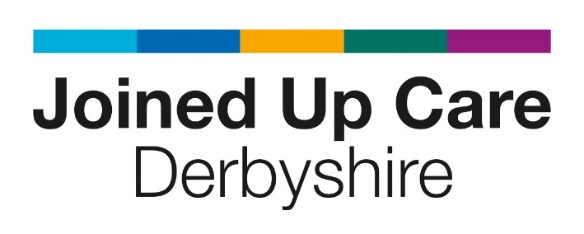 Name:	Beth Fletcher
Title:	Engagement Manager 
Email:	Beth.Fletcher2@nhs.net 
Web: 	https://joinedupcarederbyshire.co.uk
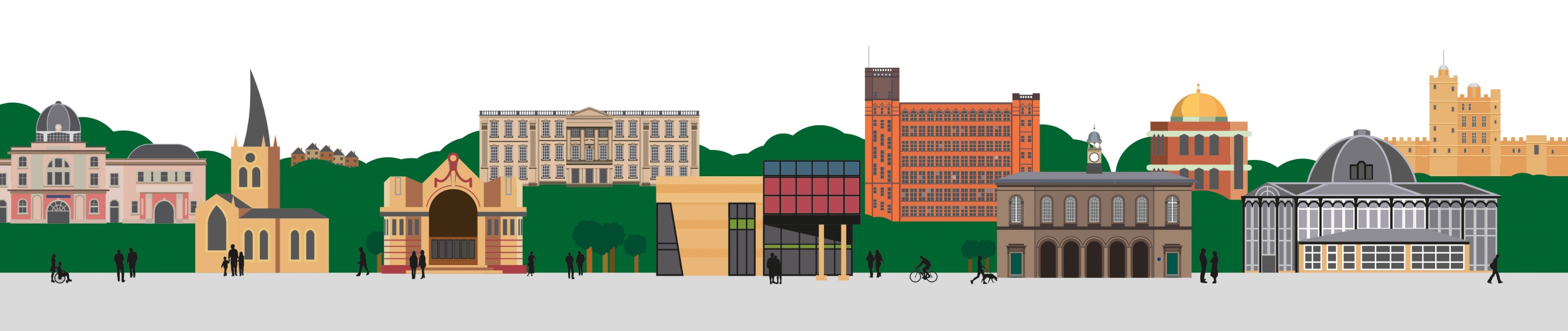